Писмено умножение [Pismeno umnozhenie]
Schriftliche Multiplikation
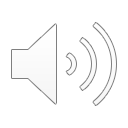 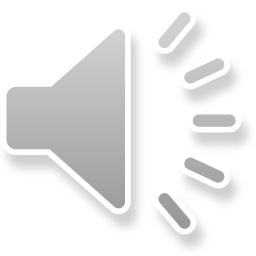 Beginne beim Zehner von der 1. Zahl:
Rechne 2 · 6 = 12, schreibe 2 und merke 1
Rechne 2 · 2 = 4, 1 gemerkt, schreibe 5
Rechne 2 · 3 = 6, schreibe 6
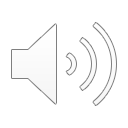 .
Започвам при десетиците от първото число:
Пресмятам 26=12, записвам 2 и 1 на ум
Пресмятам 22=4, 1 на ум, записвам 5
Пресмятам 23=6, записвам 6
[Zapochvame pri desetitsite ot purvoto chislo:
Presmyatam 26=12, zapisvam 2 i 1 na um
Presmyatam 22=4, 1 na um, zapisvam 5
Presmyatam 23=6, zapisvam 6]
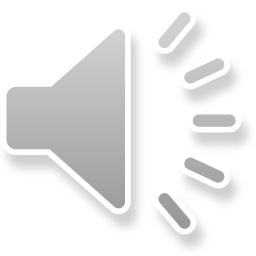 Писмено умножение [Pismeno umnozhenie]
Schriftliche Multiplikation
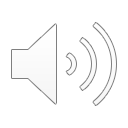 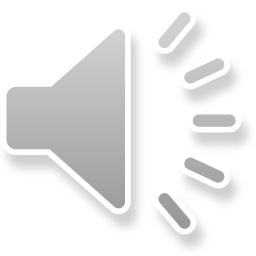 Mache weiter mit dem Einer von der 2. Zahl:
Rechne 3 · 6 = 18, schreibe 8 und merke 1
Rechne 3 · 2 = 6, 1 gemerkt, schreibe 7
Rechne 3 · 3 = 9, schreibe 9
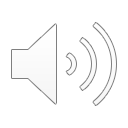 .
Продължавам с единиците от второто число:
Пресмятам 36=18, записвам 8 и 1 на ум
Пресмятам 32=6, 1 на ум, записвам 7
Пресмятам 33=9, записвам 9
[Produlzhavam s edinitsite ot vtoroto chislo:
Presmyatam 36=18, zapisvam 8 i 1 na um
Presmyatam 32=6, 1 na um, zapisvam 7
Presmyatam 33=9, zapisvam 9]
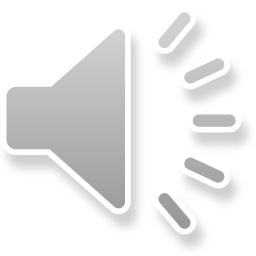 Писмено умножение [Pismeno umnozhenie]
Schriftliche Multiplikation
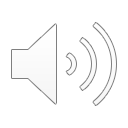 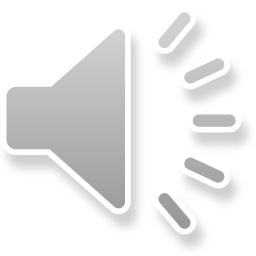 Rechne beide Ergebnisse zusammen
Rechne 8 + 0 = 8, schreibe 8
Rechne 2 + 7 = 9, schreibe 9
Rechne 5 + 9 = 14, schreibe 4, 
schreibe einen Übertrag (kleine 1)
Rechne 6 + 1 (Übertrag) = 7, schreibe 7
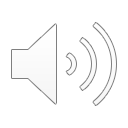 .
Събирам двата резултата
Пресмятам 8+0=8, записвам 8
Пресмятам 2+7=9, записвам 9
Пресмятам 5+9=14, записвам 4, пренасям 1 (малко 1)
Пресмятам 6+1(пренесено)=7, 
записвам 7 
[Presmyatam 8+0=8, zapisvam 8
Presmyatam 2+7=9, zapisvam 9
Presmyatam 5+9=14, zapisvam 4, prenasyam 1 
(malko 1)
Presmyatam 6+1(preneseno)=7, zapisvam 7]
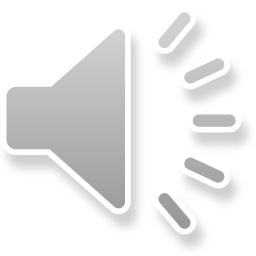 1